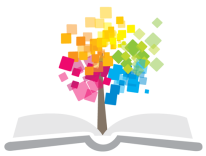 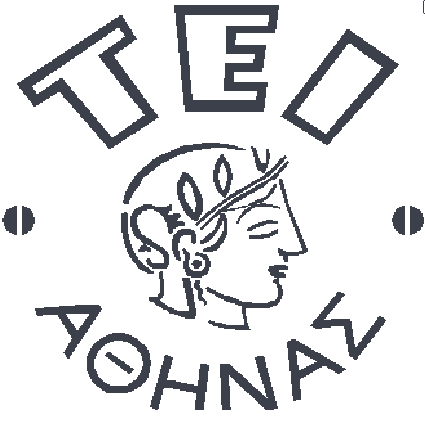 Ανοικτά Ακαδημαϊκά Μαθήματα στο ΤΕΙ Αθήνας
Βελτιστοποίηση Ενεργειακών ΣυστημάτωνEργαστήριο Matlab
Ενότητα 2: Διανύσματα
Μ. Σαμαράκου, Δ. Μητσούδης, Π. Πρεντάκης 
Τμήμα Μηχανικών Ενεργειακής Τεχνολογίας
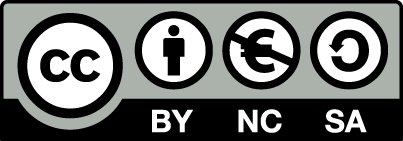 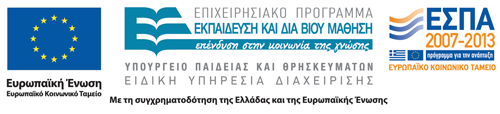 Περιεχόμενα
Διανύσματα ή Μονοδιάστατες Σειρές,
Πράξεις Διανυσμάτων,
Πρόσθεση – Αφαίρεση,
Πολλαπλασιασμός,
Διαίρεση,
Ύψωση σε δύναμη.
Διάνυσμα Γραμμή,
Διάνυσμα Στήλη,
Ανάστροφο Διάνυσμα,
Εσωτερικό Γινόμενο Διανυσμάτων,
Χρήσιμες Συναρτήσεις Διανυσμάτων.
1
Διανύσματα
Μονοδιάστατες Σειρές,

Διατεταγμένη συλλογή αριθμών,

Περικλείεται από αγκύλες [ ].
2
Δήλωση Διανύσματος (1 από 4)
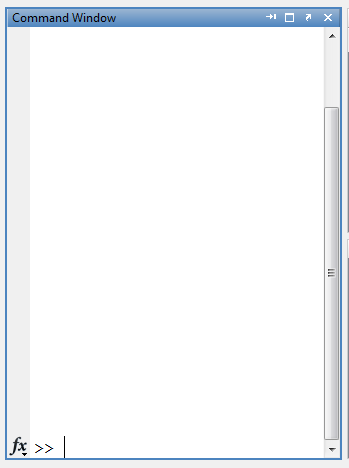 Τα στοιχεία της διαχωρίζονται : 
είτε με κενά ,
είτε με κόμματα.
>> small = [ 0 1 2 3 4 ] 

small =
   0   1   2   3   4 
 
>> big = [5,6,7,8,9] 

even = 
   5   6   7   8  9
 
>> decs = [1.0 1.1 1.2 1.3 1.4]    
% η τελεία είναι η υποδιαστολή        

decs =
   1.0000 1.1000 1.2000 1.3000 1.4000
3
Δείκτες Θέσης
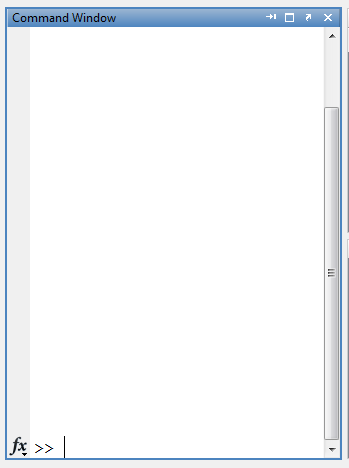 Τα στοιχεία κάθε διανύσματος προσδιορίζονται από τους δείκτες θέσης. 
Το πρώτο στοιχείο μιας σειράς έχει δείκτη θέσης 1, το δεύτερο 2 κ.ο.κ.
>> small(5)

ans =

   4

>> big(1)

ans =

   5
4
Δήλωση Διανύσματος (2 από 4)
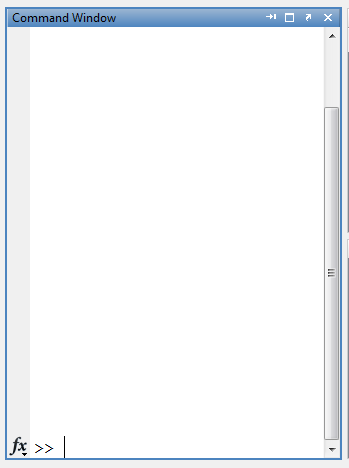 Καταχώρηση στοιχείου προς στοιχείο.
>> small(1) = 0
small =
    0
>> small(2) = 1
small  =
    0  1
>> small (3) = 2
small  =
    0  1  2
>> small(4) = 3
small  =
    0  1   2   3
>> small (5) = 4
small  =
    0  1  2  3  4
5
Δήλωση Διανύσματος (3 από 4)
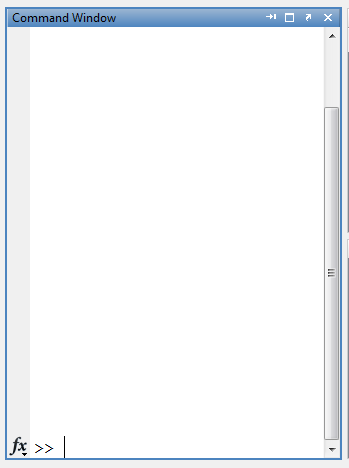 Στην περίπτωση που τα στοιχεία της σειράς βρίσκονται σε ίσες αποστάσεις, τότε δεν χρειάζεται η αναλυτική εισαγωγή της σειράς αλλά μόνο :
το πρώτο στοιχείο, 
το βήμα και 
το τελευταίο στοιχείο 
με διαχωριστικό σύμβολο το ’:’
>> monoi=1:2:11

monoi =
     1     3     5     7     9    11

>> zygoi=0:2:10

zygoi =
     0     2     4     6     8    10
6
Δήλωση Διανύσματος (4 από 4)
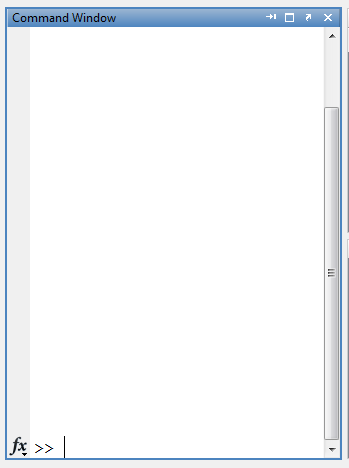 αν το βήμα είναι 1, μπορεί να παραληφθεί ,
επιτρέπονται αρνητικά και κλασματικά βήματα.
>> natural = 1:10

natural =
   1   2   3   4   5   6   7   8   9  10

>> inv_monoi = 11:-2:1

inv_monoi = 
   11   9   7   5   3   1

>>dekadikoi = 0:0.1:1

dekadikoi =
   0 0.1 0.2 0.3 0.4 0.5 0.6 0.7 0.8 0.9 1.0
7
Πρόσθεση – Αφαίρεση Διανυσμάτων
Αν  A = [a1 a2 … an] και B = [b1 b2 … bn] 
Τότε:

A+B=[a1+b1, a2+b2, …, an+bn]

A-B=[a1-b1, a2-b2, …, an-bn]
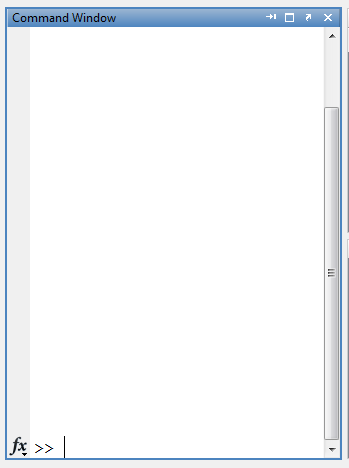 >> small+big

ans =
     5     7     9    11    13

>> small-big

ans =
    -5    -5    -5    -5    -5
8
ΠολλαπλασιασμόςΔιανυσμάτων
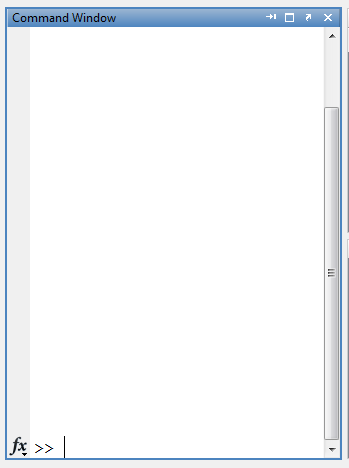 A .* B = [a1b1, a2b2, …, anbn]

Το ’.*’ σημαίνει πολλαπλασιασμός στοιχείου προς στοιχείο .
>> small.*big

ans =

     0     6    14    24    36
9
Διαίρεση Διανυσμάτων
Διαίρεση (από αριστερά και από δεξιά)
A ./ B = [a1/b1, a2/b2, …, an/bn]
A .\ B = [a1\b1, a2\b2, …, an\bn]

Παρατηρήστε το λάθος στη δεύτερη διαίρεση, αφού γίνεται προσπάθεια διαίρεσης με μηδέν.
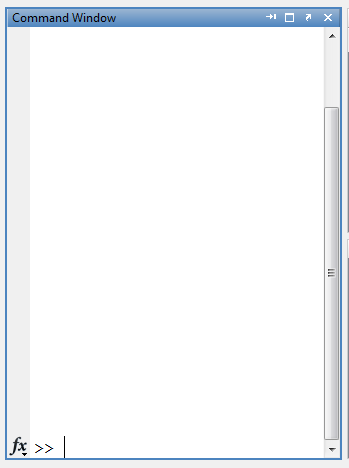 >> small./big
ans =
         0    0.1667    0.2857    0.3750    0.4444
 
>> small.\big
Warning: Divide by zero.
ans =
       Inf    6.0000    3.5000    2.6667    2.2500
10
Δύναμη Διανυσμάτων
Κάθε στοιχείο υψώνεται στη δύναμη.
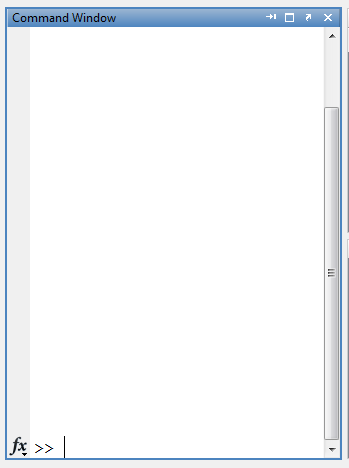 >> big.^2

ans =

    25    36    49    64    81
11
Παρατήρηση
Είναι δυνατό να χρησιμοποιούμε σε συναρτήσεις του MATLAB, σειρές ως ορίσματα.
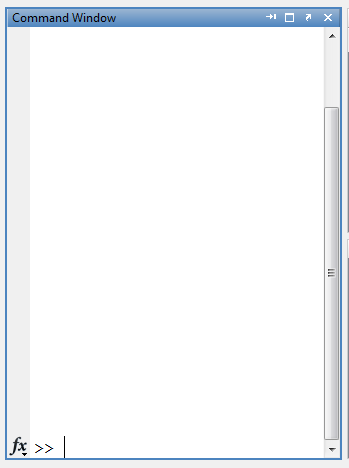 >> g=0:45:360
g =
     0    45    90   135   180   225   270   315   360
>> g_rad=pi*g/180
g_rad =
  Columns 1 through 8 
         0    0.7854    1.5708    2.3562    3.1416    3.9270    4.7124    5.4978
  Column 9 
    6.2832
>> cos(g_rad)
ans =
  Columns 1 through 8 
    1.0000    0.7071    0.0000   -0.7071   -1.0000   -0.7071   -0.0000    0.7071
  Column 9 
    1.0000
12
Διάνυσμα Γραμμή – Σειρά
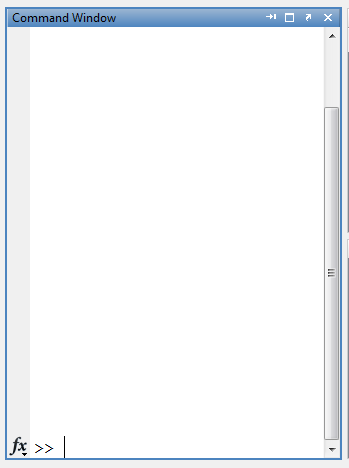 Οι σειρές μπορούν να θεωρηθούν και ως διανύσματα γραμμής.
>> a = [1:2:11]
 a =
   1   3   5   7   9   11 
 
>> b = [2,4,6,8,10]
b = 
   2   4   6   8  10  
 
>> c = [1:5]
c =
   1   2   3   4   5
13
Διάνυσμα Στήλη
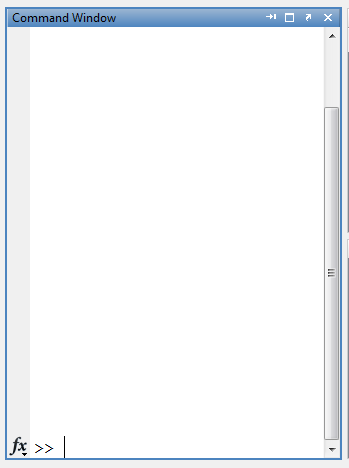 Η δήλωση ενός διανύσματος στήλης είναι ίδια ως προς τη μορφή με αυτήν ενός διανύσματος γραμμής εκτός από το διαχωριστικό σύμβολο που τώρα είναι είτε το ’;’ είτε η αλλαγή γραμμής:
>> Α = [1;2;3;4;5]
A =
     1
     2
     3
     4
     5
 
>> B = [2
3
5
7
11]
B =
     2
     3
     5
     7
    11
14
Ανάστροφο Διάνυσμα
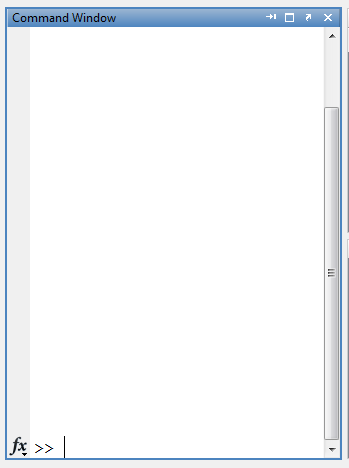 Η μετατροπή ενός διανύσματος στήλης σε γραμμής και το αντίστροφο (συμβ. με απόστροφο),
Ο ανάστροφος του αναστρόφου είναι το ίδιο το διάνυσμα.
>> Αt = A’

At =
     1     2     3     4     5

>> Att = At’

Att =
     1
     2
     3
     4
     5
15
Εσωτερικό γινόμενο διανυσμάτων (1 από 2)
Έστω ένα διάνυσμα γραμμής A = [ a1 a2 … an ] και ένα διάνυσμα στήλης B=[b1; b2; …; bn] με τον ίδιο αριθμό στοιχείων n. 

Εσωτερικό γινόμενο A*B δύο διανυσμάτων είναι ο καθαρός αριθμός που δίνεται από τον τύπο:
A * B = a1b1 + a2b2 + …+ anbn
16
Εσωτερικό γινόμενο διανυσμάτων (2 από 2)
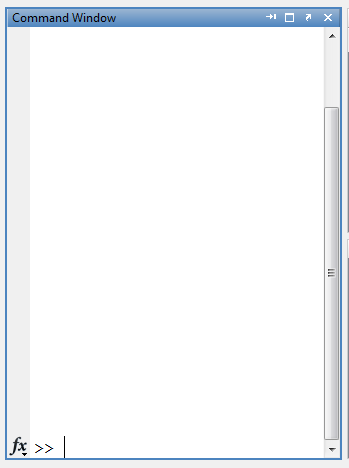 Η συνάρτηση που δίνει το εσωτερικό γινόμενο δυο διανυσμάτων είναι η dot(). π.χ. dot(A,B).
>> Α = [1 2 3 4 5];

>> B = [2;3;5;7;11];

>> dot(A,B)

ans=
          106
17
Χρήσιμες Συναρτήσεις (1 από 11)
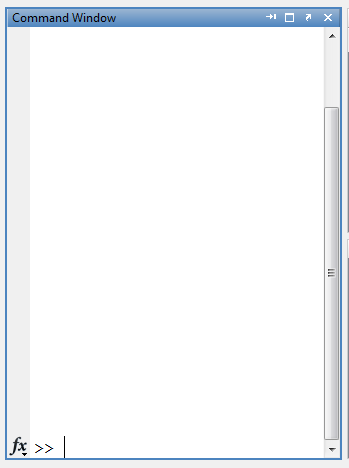 length() : επιστρέφει το πλήθος των στοιχείων μιας σειράς.
>> length(small)

ans =

   5
18
Χρήσιμες Συναρτήσεις (2 από 11)
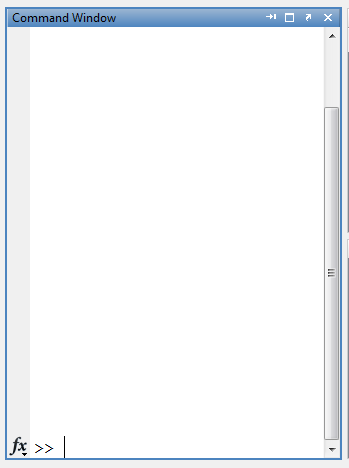 clear : διαγράφει από τη μνήμη ένα διάνυσμα,
όπως και κάθε μεταβλητή.
>> clear small

>> small

??? Undefined function or variable 'small’
19
Χρήσιμες Συναρτήσεις (3 από 11)
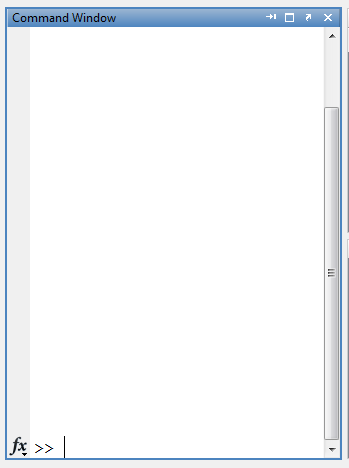 sum(A): επιστρέφει το άθροισμα των στοιχείων του διανύσματος Α.
>> A=[5 4 9 1 0 2] 

A =

     5     4     9     1     0     2

>> sum(A)

ans =

    21
20
Χρήσιμες Συναρτήσεις (4 από 11)
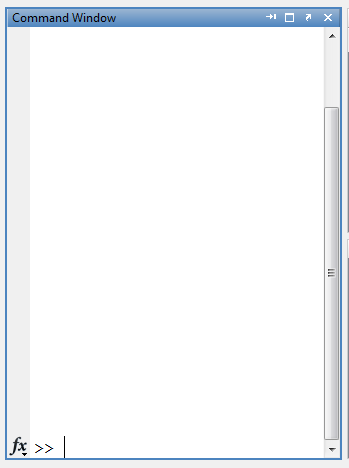 cumsum(A): επιστρέφει το συσσωρευτικό άθροισμα των στοιχείων του διανύσματος Α.
>> cumsum(A)

ans =

     5     9    18    19    19    21
21
Χρήσιμες Συναρτήσεις (5 από 11)
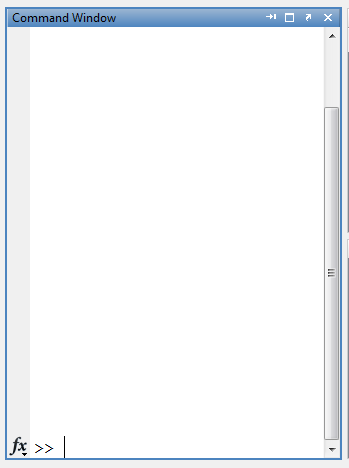 prod(A): επιστρέφει το γινόμενο των στοιχείων του διανύσματος Α.
>> prod(A)

ans =

     0
22
Χρήσιμες Συναρτήσεις (6 από 11)
diff(A): επιστρέφει διάνυσμα με στοιχεία την διαφορά κάθε στοιχείου του   διανύσματος Α από το επόμενό του.
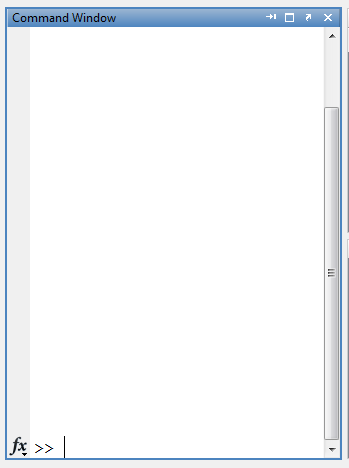 >> diff(A)

ans =

    -1     5    -8    -1     2
23
Χρήσιμες Συναρτήσεις (7 από 11)
max(A): επιστρέφει το μέγιστο στοιχείο του διανύσματος Α.

[m,i]=max(A): επιστρέφει το μέγιστο στοιχείο του διανύσματος Α και τη θέση του.
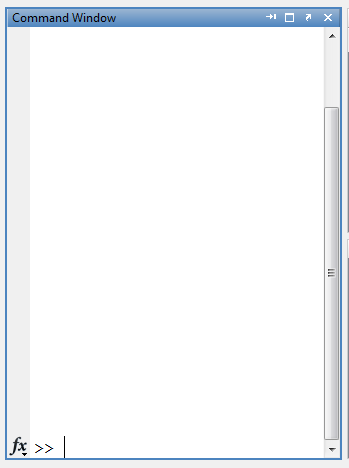 >> max(A)

ans =

     9

>> [m,i]=max(A)

m =

     9

i =

     3
24
Χρήσιμες Συναρτήσεις (8 από 11)
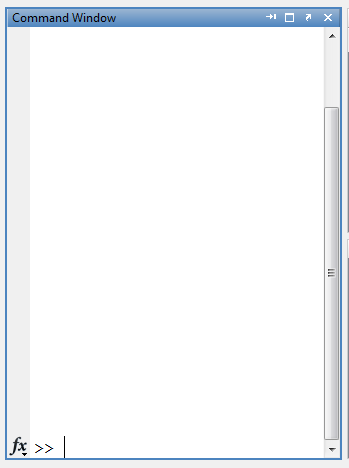 min(A): επιστρέφει το ελάχιστο στοιχείο του διανύσματος Α

[m,i]=min(A): επιστρέφει το ελάχιστο στοιχείο του διανύσματος Α και τη θέση του
>> min(A)

ans =

     0

>> [m,i]=min(A)

m =

     0

i =

     5
25
Χρήσιμες Συναρτήσεις (9 από 11)
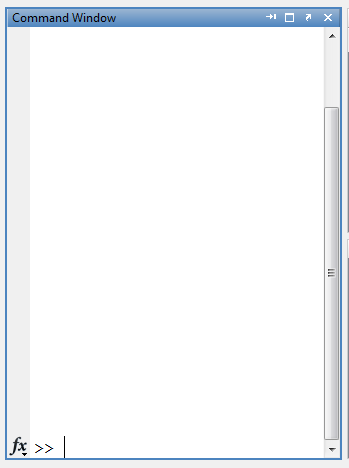 mean(A): επιστρέφει τον μέσο όρο των στοιχείων του διανύσματος Α.
>> mean(A)

ans =

    3.5000
26
Χρήσιμες Συναρτήσεις (10 από 11)
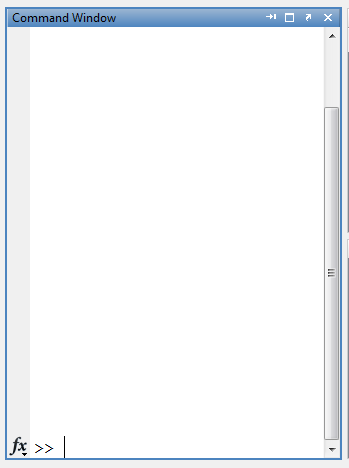 median(A): επιστρέφει την διάμεσο τιμή των στοιχείων του διανύσματος Α.
>> median(A)

ans =

     3
27
Χρήσιμες Συναρτήσεις (11 από 11)
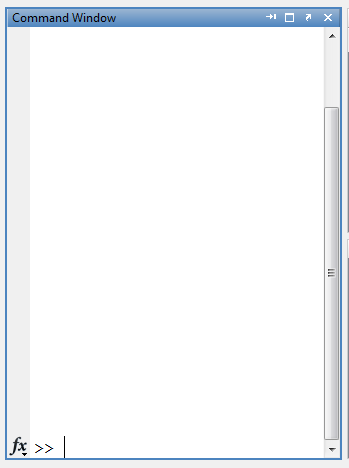 sort(A): επιστρέφει σε αύξουσα σειρά τα στοιχεία του διανύσματος Α.
>> sort(A)

ans =

     0     1     2     4     5     9
28
Τέλος Ενότητας
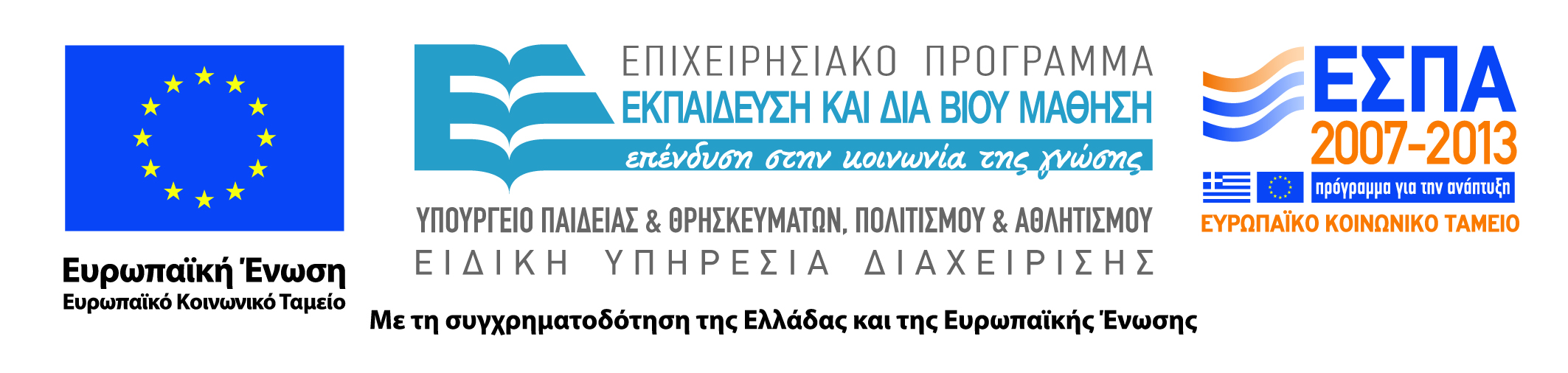 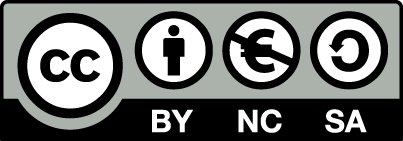 Σημειώματα
Σημείωμα Αναφοράς
Copyright Τεχνολογικό Εκπαιδευτικό Ίδρυμα Αθήνας, Μ. Σαμαράκου, Δ. Μητσούδης, Π. Πρεντάκης 2014. Μ. Σαμαράκου, Δ. Μητσούδης, Π. Πρεντάκης. «Βελτιστοποίηση Ενεργειακών ΣυστημάτωνEργαστήριο Matlab. Ενότητα 2: Διανύσματα». Έκδοση: 1.0. Αθήνα 2014. Διαθέσιμο από τη δικτυακή διεύθυνση: ocp.teiath.gr.
Σημείωμα Αδειοδότησης
Το παρόν υλικό διατίθεται με τους όρους της άδειας χρήσης Creative Commons Αναφορά, Μη Εμπορική Χρήση Παρόμοια Διανομή 4.0 [1] ή μεταγενέστερη, Διεθνής Έκδοση.   Εξαιρούνται τα αυτοτελή έργα τρίτων π.χ. φωτογραφίες, διαγράμματα κ.λ.π., τα οποία εμπεριέχονται σε αυτό. Οι όροι χρήσης των έργων τρίτων επεξηγούνται στη διαφάνεια  «Επεξήγηση όρων χρήσης έργων τρίτων». 
Τα έργα για τα οποία έχει ζητηθεί άδεια  αναφέρονται στο «Σημείωμα  Χρήσης Έργων Τρίτων».
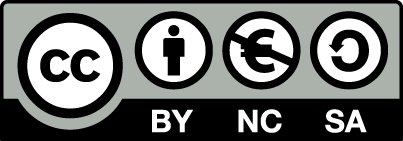 [1] http://creativecommons.org/licenses/by-nc-sa/4.0/ 
Ως Μη Εμπορική ορίζεται η χρήση:
που δεν περιλαμβάνει άμεσο ή έμμεσο οικονομικό όφελος από την χρήση του έργου, για το διανομέα του έργου και αδειοδόχο
που δεν περιλαμβάνει οικονομική συναλλαγή ως προϋπόθεση για τη χρήση ή πρόσβαση στο έργο
που δεν προσπορίζει στο διανομέα του έργου και αδειοδόχο έμμεσο οικονομικό όφελος (π.χ. διαφημίσεις) από την προβολή του έργου σε διαδικτυακό τόπο
Ο δικαιούχος μπορεί να παρέχει στον αδειοδόχο ξεχωριστή άδεια να χρησιμοποιεί το έργο για εμπορική χρήση, εφόσον αυτό του ζητηθεί.
Επεξήγηση όρων χρήσης έργων τρίτων
Δεν επιτρέπεται η επαναχρησιμοποίηση του έργου, παρά μόνο εάν ζητηθεί εκ νέου άδεια από το δημιουργό.
©
διαθέσιμο με άδεια CC-BY
Επιτρέπεται η επαναχρησιμοποίηση του έργου και η δημιουργία παραγώγων αυτού με απλή αναφορά του δημιουργού.
διαθέσιμο με άδεια CC-BY-SA
Επιτρέπεται η επαναχρησιμοποίηση του έργου με αναφορά του δημιουργού, και διάθεση του έργου ή του παράγωγου αυτού με την ίδια άδεια.
διαθέσιμο με άδεια CC-BY-ND
Επιτρέπεται η επαναχρησιμοποίηση του έργου με αναφορά του δημιουργού. 
Δεν επιτρέπεται η δημιουργία παραγώγων του έργου.
διαθέσιμο με άδεια CC-BY-NC
Επιτρέπεται η επαναχρησιμοποίηση του έργου με αναφορά του δημιουργού. 
Δεν επιτρέπεται η εμπορική χρήση του έργου.
Επιτρέπεται η επαναχρησιμοποίηση του έργου με αναφορά του δημιουργού
και διάθεση του έργου ή του παράγωγου αυτού με την ίδια άδεια.
Δεν επιτρέπεται η εμπορική χρήση του έργου.
διαθέσιμο με άδεια CC-BY-NC-SA
διαθέσιμο με άδεια CC-BY-NC-ND
Επιτρέπεται η επαναχρησιμοποίηση του έργου με αναφορά του δημιουργού.
Δεν επιτρέπεται η εμπορική χρήση του έργου και η δημιουργία παραγώγων του.
διαθέσιμο με άδεια 
CC0 Public Domain
Επιτρέπεται η επαναχρησιμοποίηση του έργου, η δημιουργία παραγώγων αυτού και η εμπορική του χρήση, χωρίς αναφορά του δημιουργού.
Επιτρέπεται η επαναχρησιμοποίηση του έργου, η δημιουργία παραγώγων αυτού και η εμπορική του χρήση, χωρίς αναφορά του δημιουργού.
διαθέσιμο ως κοινό κτήμα
χωρίς σήμανση
Συνήθως δεν επιτρέπεται η επαναχρησιμοποίηση του έργου.
33
Διατήρηση Σημειωμάτων
Οποιαδήποτε αναπαραγωγή ή διασκευή του υλικού θα πρέπει να συμπεριλαμβάνει:
το Σημείωμα Αναφοράς
το Σημείωμα Αδειοδότησης
τη δήλωση Διατήρησης Σημειωμάτων
το Σημείωμα Χρήσης Έργων Τρίτων (εφόσον υπάρχει)
μαζί με τους συνοδευόμενους υπερσυνδέσμους.
Χρηματοδότηση
Το παρόν εκπαιδευτικό υλικό έχει αναπτυχθεί στo πλαίσιo του εκπαιδευτικού έργου του διδάσκοντα.
Το έργο «Ανοικτά Ακαδημαϊκά Μαθήματα στο ΤΕΙ Αθήνας» έχει χρηματοδοτήσει μόνο την αναδιαμόρφωση του εκπαιδευτικού υλικού. 
Το έργο υλοποιείται στο πλαίσιο του Επιχειρησιακού Προγράμματος «Εκπαίδευση και Δια Βίου Μάθηση» και συγχρηματοδοτείται από την Ευρωπαϊκή Ένωση (Ευρωπαϊκό Κοινωνικό Ταμείο) και από εθνικούς πόρους.
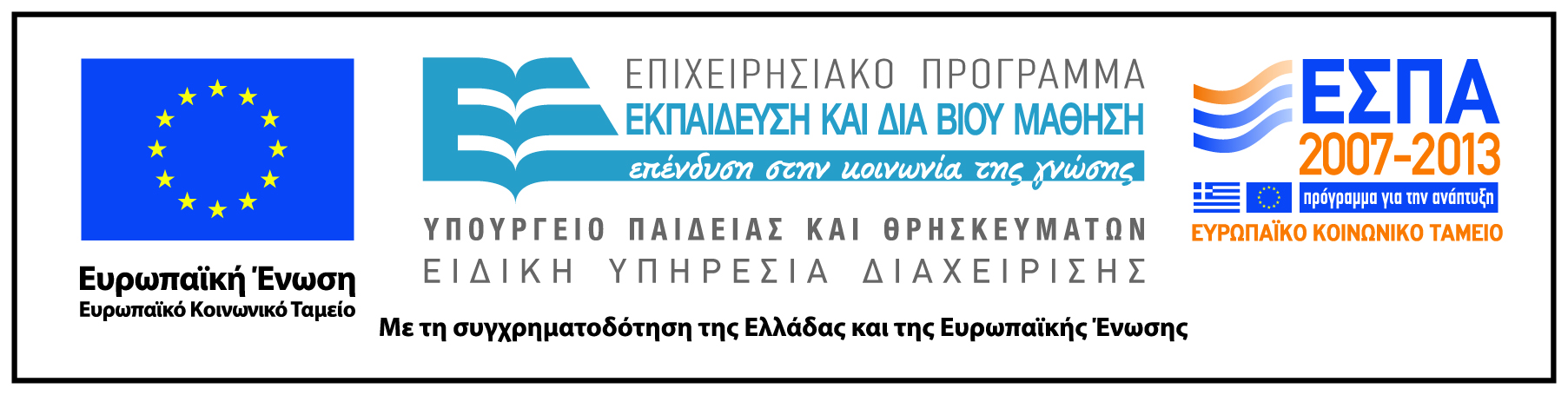